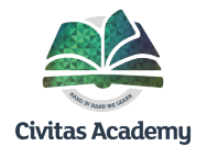 Maths parent workshop
27th February 2018
Ross brevitt
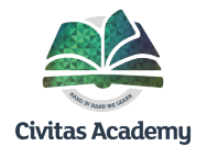 Concrete or pictorial representations support students to understand abstract concepts
Children need to start with real objects (concrete), move onto visual representations of those objects (pictorial), and once full understanding is gained, move to abstract methods (no visual support)
Real objects
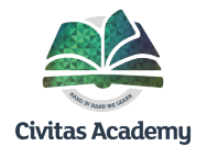 Bead strings
Counting
Sorting
grouping
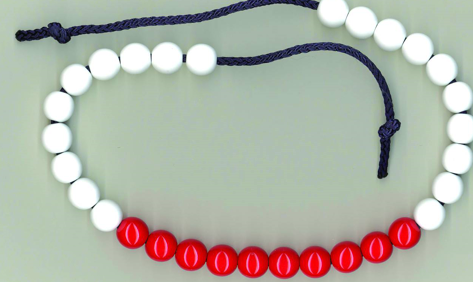 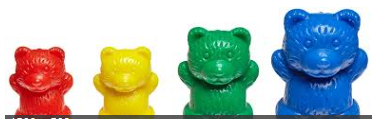 Dienes apparatus
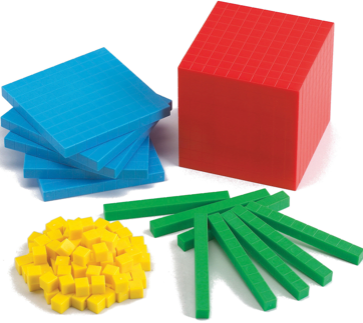 Unifix
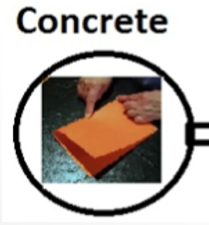 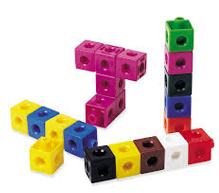 Place value
Addition and subtraction
Counting
Addition and subtraction
Grouping
Patterns
Sorting
Numicon
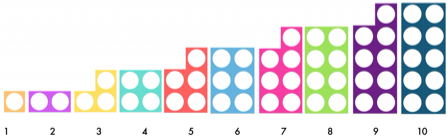 Number bonds
Addition and subtraction
Ordering
Bar Modelling
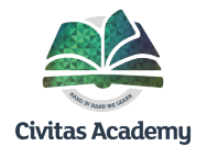 Drawing dienes
Calculation
Solving problems
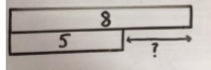 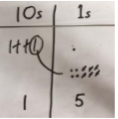 Part-whole model
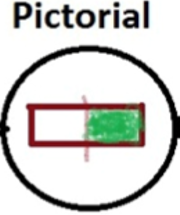 Addition and subtraction
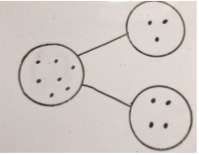 Place value
Addition and subtraction with ‘exchanging’
100-square
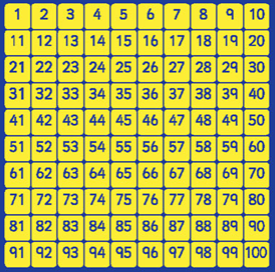 Number patterns
Place value
Addition and subtraction
Number lines
Addition and subtraction
Ordering
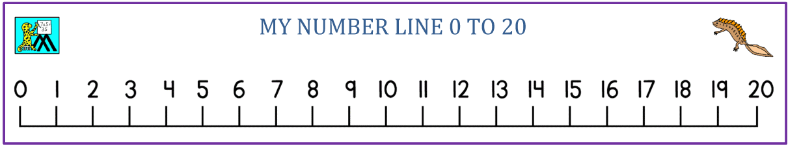 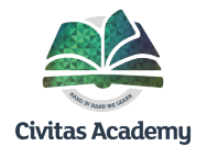 Part-whole model
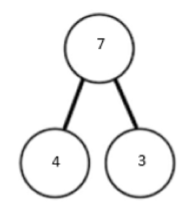 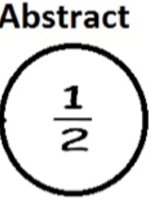 Column methods
Missing box questions
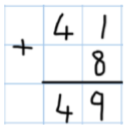 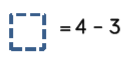 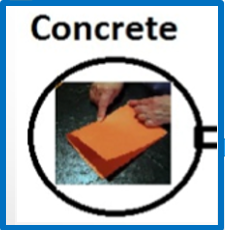 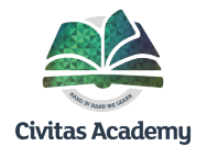 Year 1 addition13 + 5 = 18
Add one-digit and two-digit numbers to 20
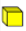 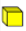 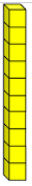 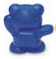 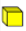 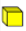 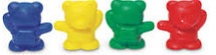 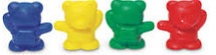 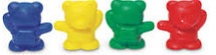 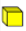 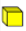 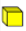 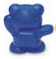 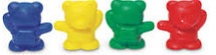 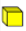 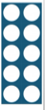 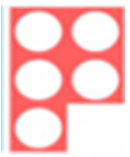 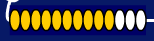 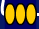 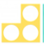 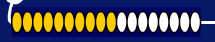 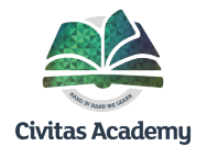 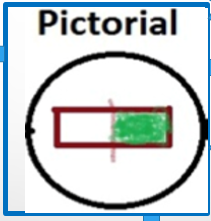 Year 1 addition13 + 5 = 18
Add one-digit and two-digit numbers to 20
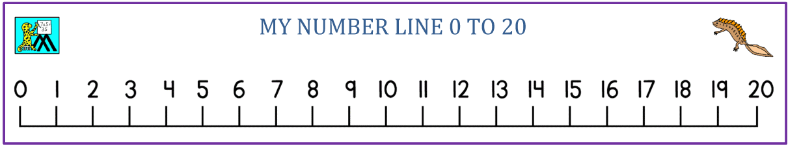 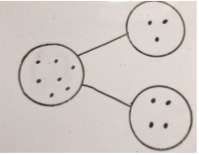 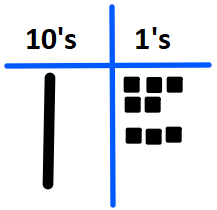 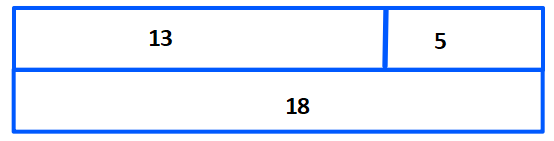 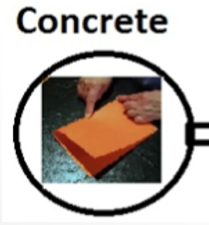 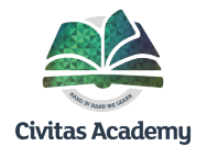 Year 2 addition
23 + 48 = 71
Add two-digit numbers
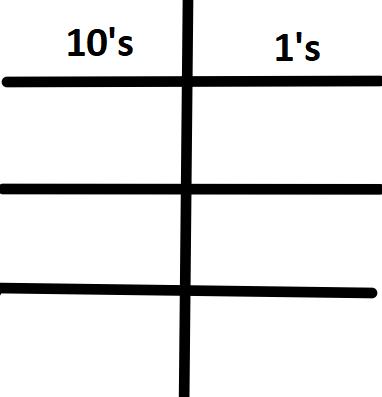 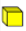 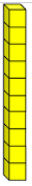 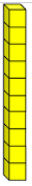 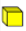 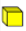 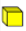 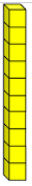 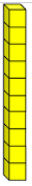 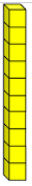 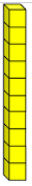 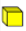 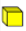 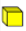 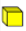 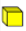 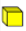 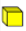 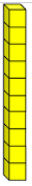 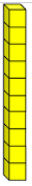 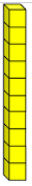 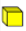 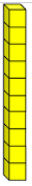 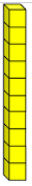 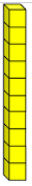 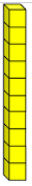 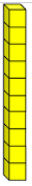 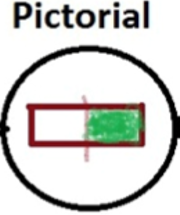 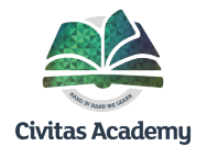 Year 2 addition
23 + 48 = 71
Add two-digit numbers
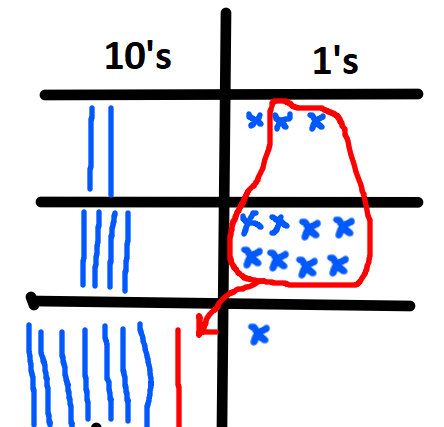 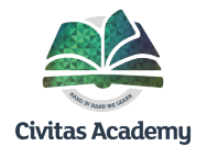 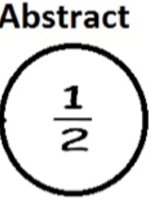 Year 2 addition
23 + 48 = 71
Add two-digit numbers
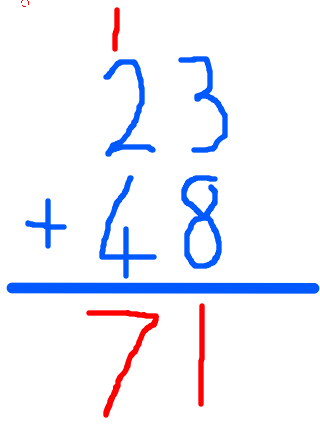 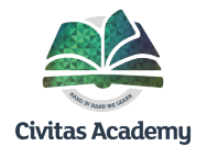 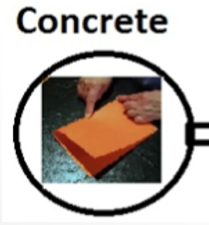 Year 1 Subtraction
17 – 5 = 12
Subtract two-digit number and one-digit numbers
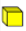 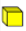 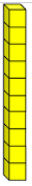 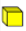 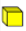 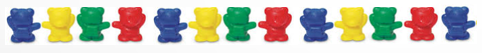 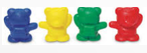 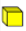 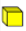 ?
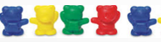 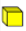 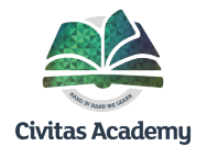 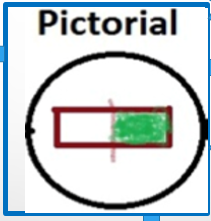 Year 1 Subtraction
17 – 5 = 12
Subtract two-digit number and one-digit numbers
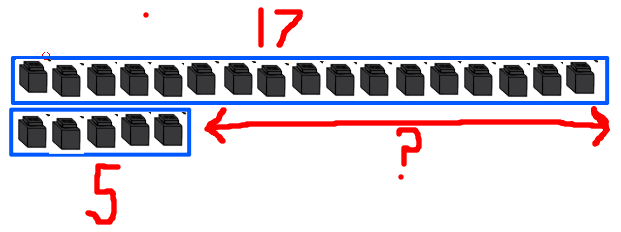 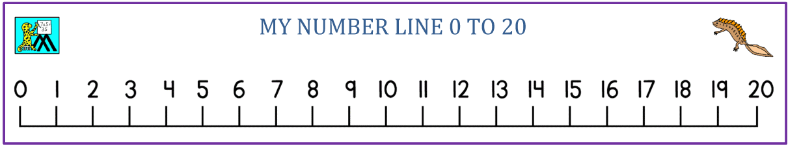 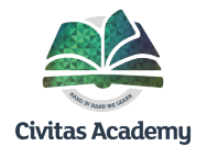 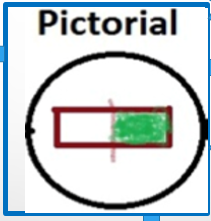 Year 2 Subtraction
34 – 15 = 19
Subtract two-digit numbers
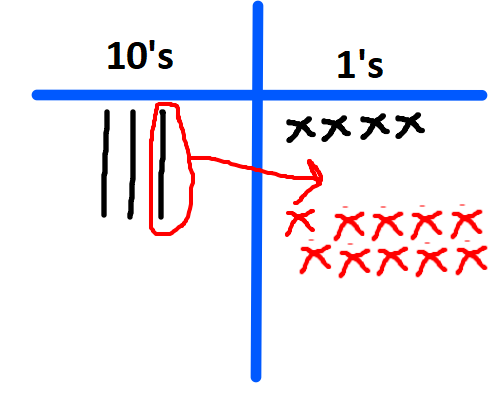 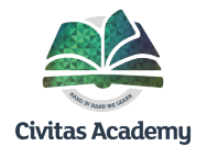 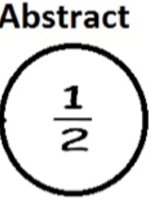 Year 2 Subtraction
34 – 15 = 19
Subtract two-digit numbers
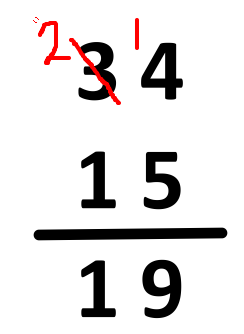